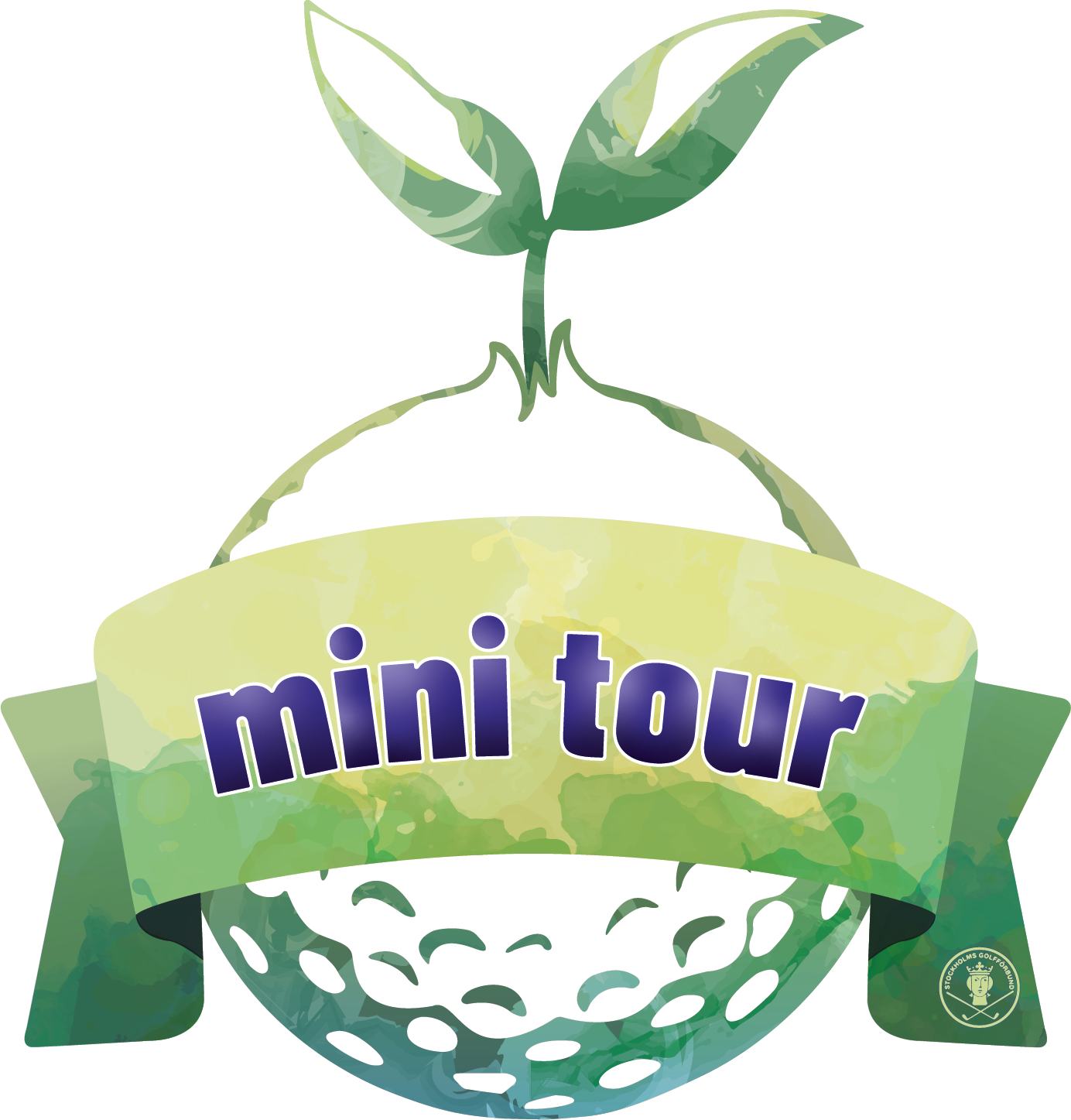 Mini Tour - för juniorer
16 år och yngre som vill börja tävla
Välkommen att spela Mini Tour på XXX GK!
SGDF Mini Tour är en 9-håls tävling för de juniorer som vill börja tävla utanför sin egen hemmaklubb. Mini Tour ger deltagarna värdefull tävlingserfarenhet, möjlighet att komma ut och spela på nya banor och dessutom träffa och spela med jämnåriga juniorer från andra klubbar.

Deltagare: Flickor och pojkar 16 år eller yngre med hcp 18,0-54,0Spelform: 9 hål poängbogey2 klasser: Klass A  Hcp 18,0-36,0 /  Klass B Hcp 36,1-54,0 (Flickor och pojkar spelar i samma klass.)Markörer: Föräldrar till spelare som deltar i klass B ska anmäla sig vid incheckningen och blir utsedda att gå med på banan som markör.Lottning: Inom respektive klass sker lottning efter Kön-Ålder-Hcp, vilket innebär att man får spela med jämnåriga från andra klubbar och som har likvärdiga hcp.
Anmälan: Via mingolf och stänger klockan 12.00 två dagar innan tävlingStartavgift: 100 kr betalas vid anmälan i GITStartlista: Publiceras senast klockan 20.00 två dagar innan tävlingResultatlista: Publiceras senast klockan 24.00 på tävlingsdagenOBS! I enlighet med Riksidrottsförbundets direktiv publiceras INTE resultat för spelare som är yngre än 13 år. 
Priser: Samtliga deltagare får innan start ett startkit (bollar, peggar, penna, greenlagare, markeringsknapp) och ett 3-pack med bollar. Efter genomförd rond får alla medalj och ytterligare ett deltagarpris.
 

Varmt välkomna hälsar XXX golfklubb!